Мастера современного 
детективного жанра
Выставку подготовила зав. сектором ОБВСК Оберемченко Н.И.
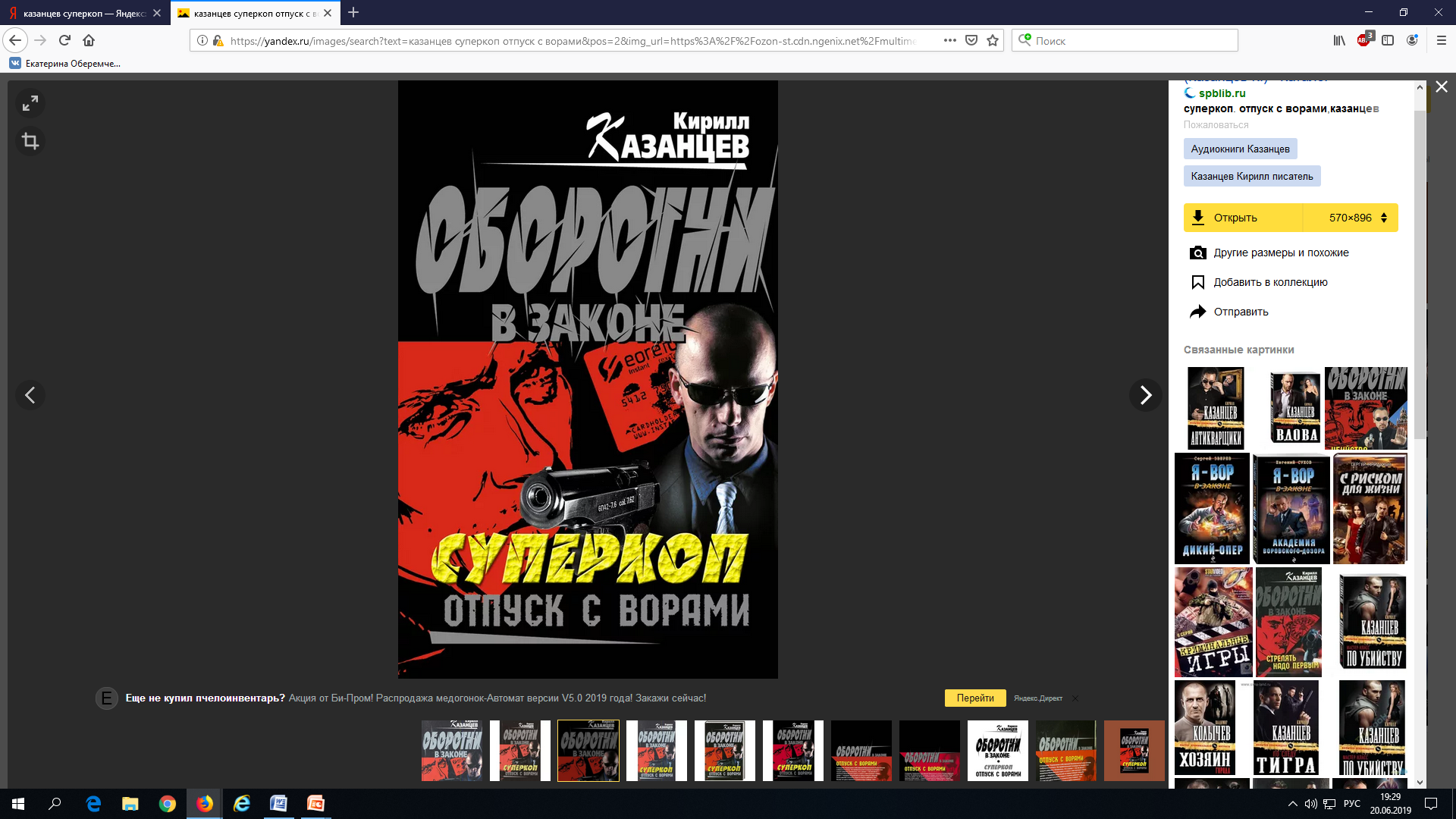 Казанцев К. Суперкоп. Отпуск с ворами: 
Роман / К. Казанцев. – Москва : Эскмо, 
2013. - 320 с. - (Оборотни в законе). 
Шифр 84 К 142

   Махинациями с банковскими картами в 
Городе занимается организованная преступная
 группа, во главе которой стоит 
высокопоставленный чиновник. 
Сотрудник Управления  собственной 
безопасности Антон Копаев расследует 
это дело.
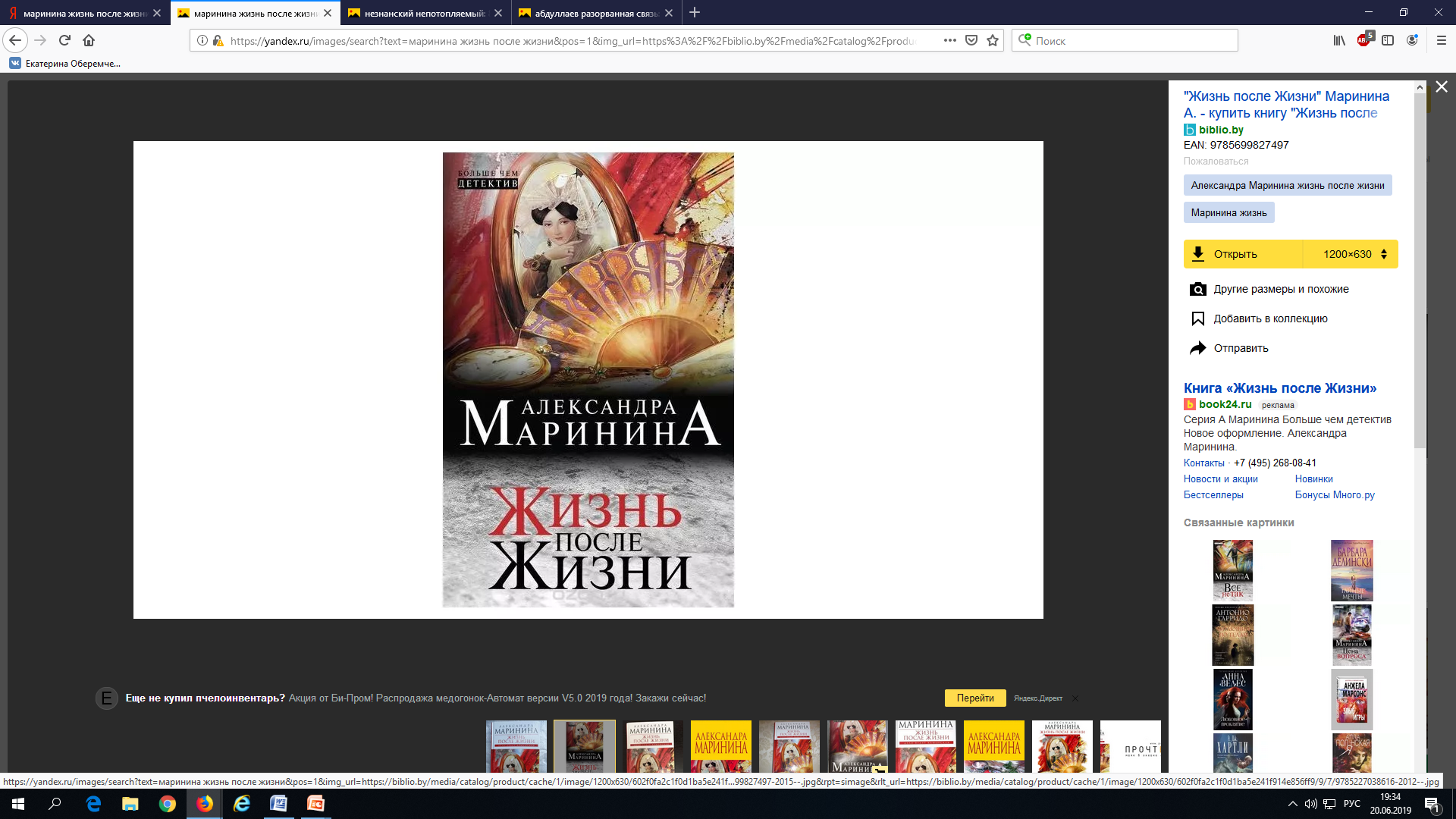 Маринина А. Жизнь после жизни: роман /
А. Маринина. - Москва : Эскмо, 2010. - 416 с. - (Королева детектива).
Шифр 84 М 26

 Дело ведет Каменская. Кто убил этих двух 
почтенных женщин – маньяк или его 
изощренный имитатор? Каменская умеет 
разговаривать и слушать, систематизировать 
факты, выбирать верное направление поисков.
 Словом, открывать все двери, которые 
встречаются на ее пути. Ведь за одной из них
 находится истина.
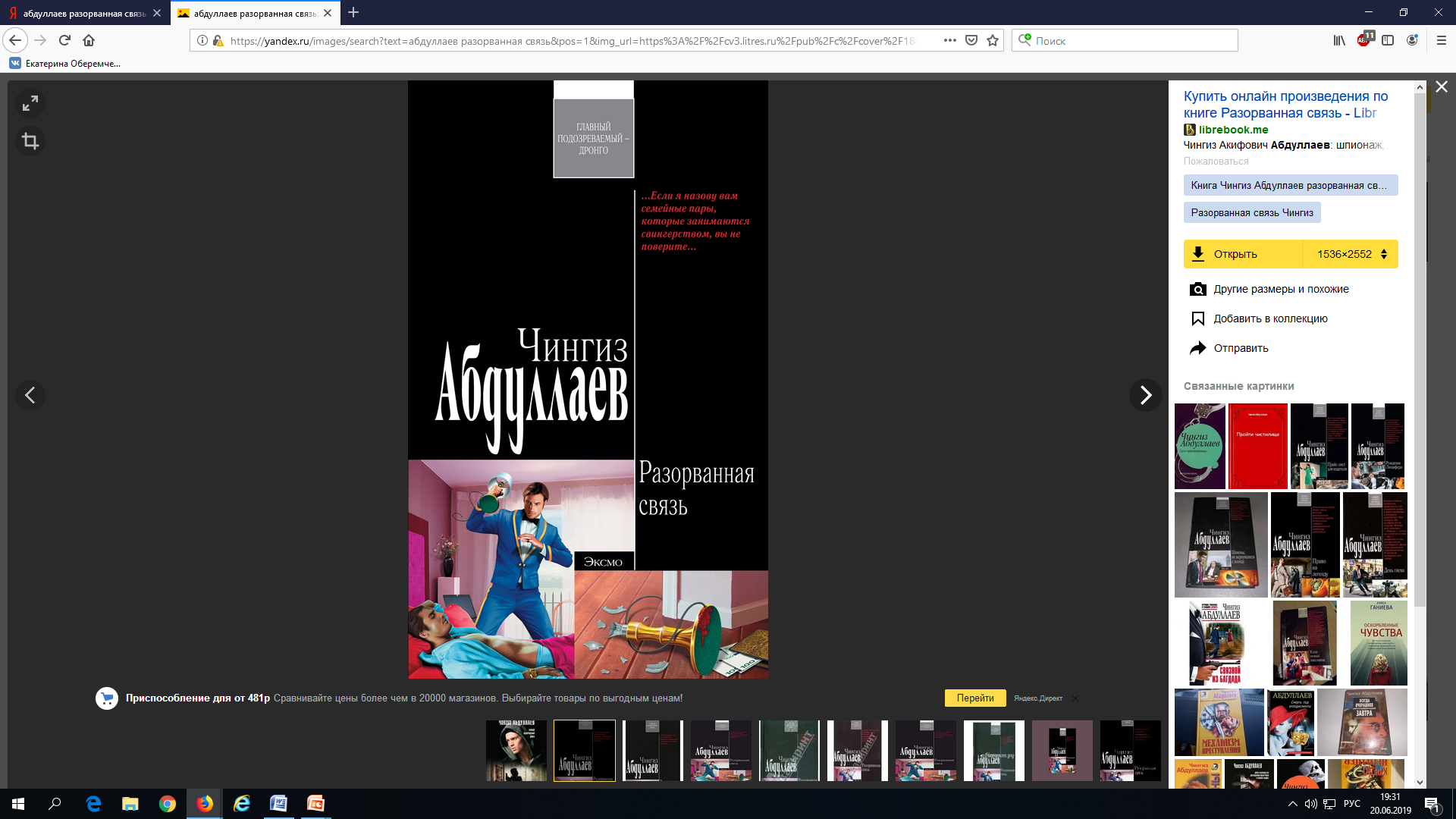 Абдуллаев Ч. Разорванная связь: роман / 
Ч. Абдуллаев. – Москва : Эскмо, 2009. - 320 с.
Шифр 84 А 139

 Один их незадачливых свингеров убит в 
номере отеля. В убийстве обвиняют 
эксперта-аналитика Дронго. Для него дело 
чести найти настоящего убийцу и этим 
спасти не только свою репутацию, но и 
свободу.
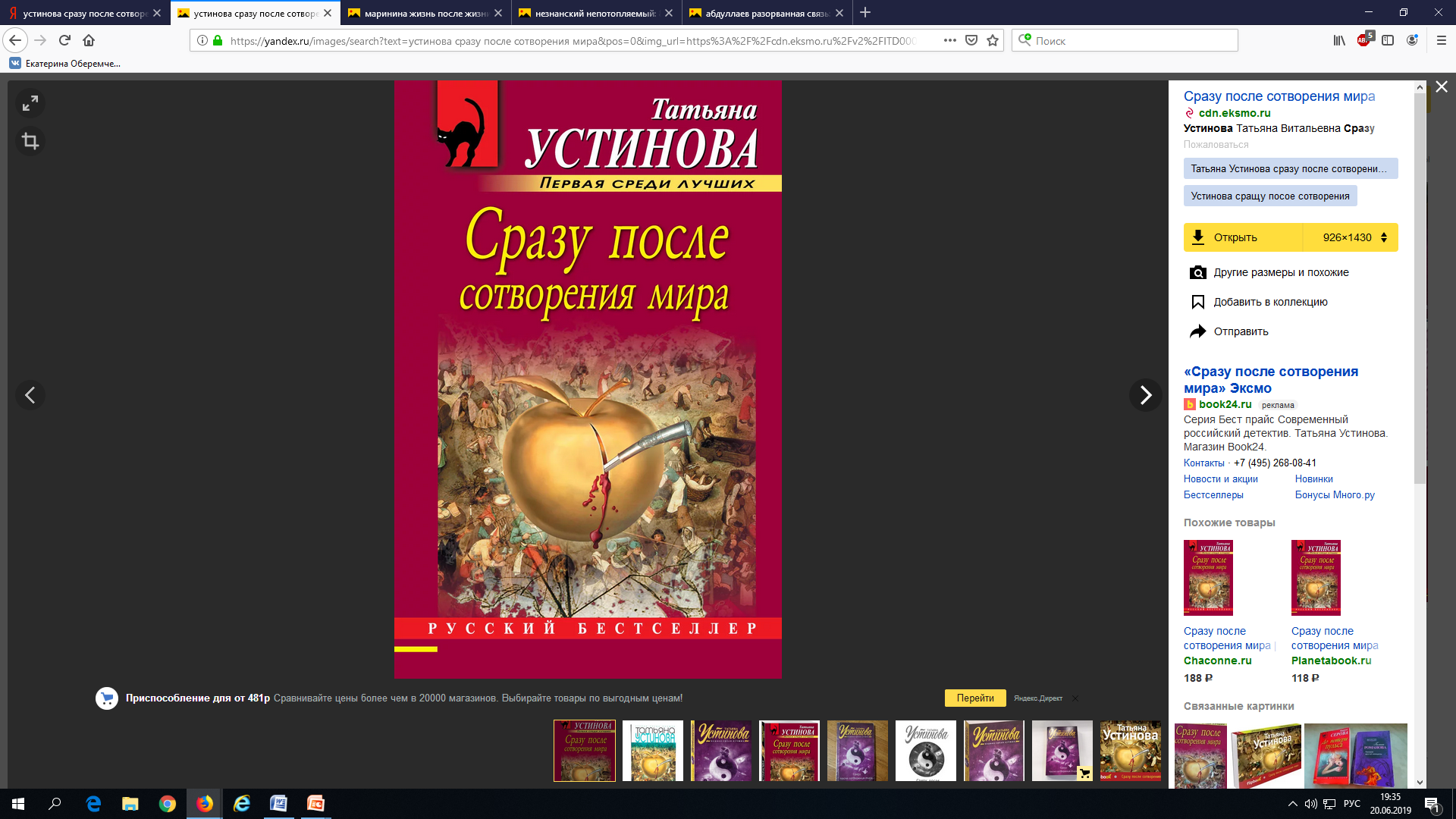 Устинова Т. Сразу после сотворения мира:
 роман / Т. Устинова. – Москва : Эскмо, 2012. - 352 с. – (Первая среди лучших).
Шифр 84 У 804

  Жизнь Алексея Плетнева в самый 
неподходящий момент сделала «мертвую 
петлю» и он оказался в совершенно 
незнакомом месте – деревне. Его прежний 
мир рухнул, а новый еще нужно сотворить. 
Убит старик егерь, кто его прикончил, 
зачем? Ограблен дом других соседей. Кто 
убил собаку Федора Еременко? 
Разбираться придется ему.
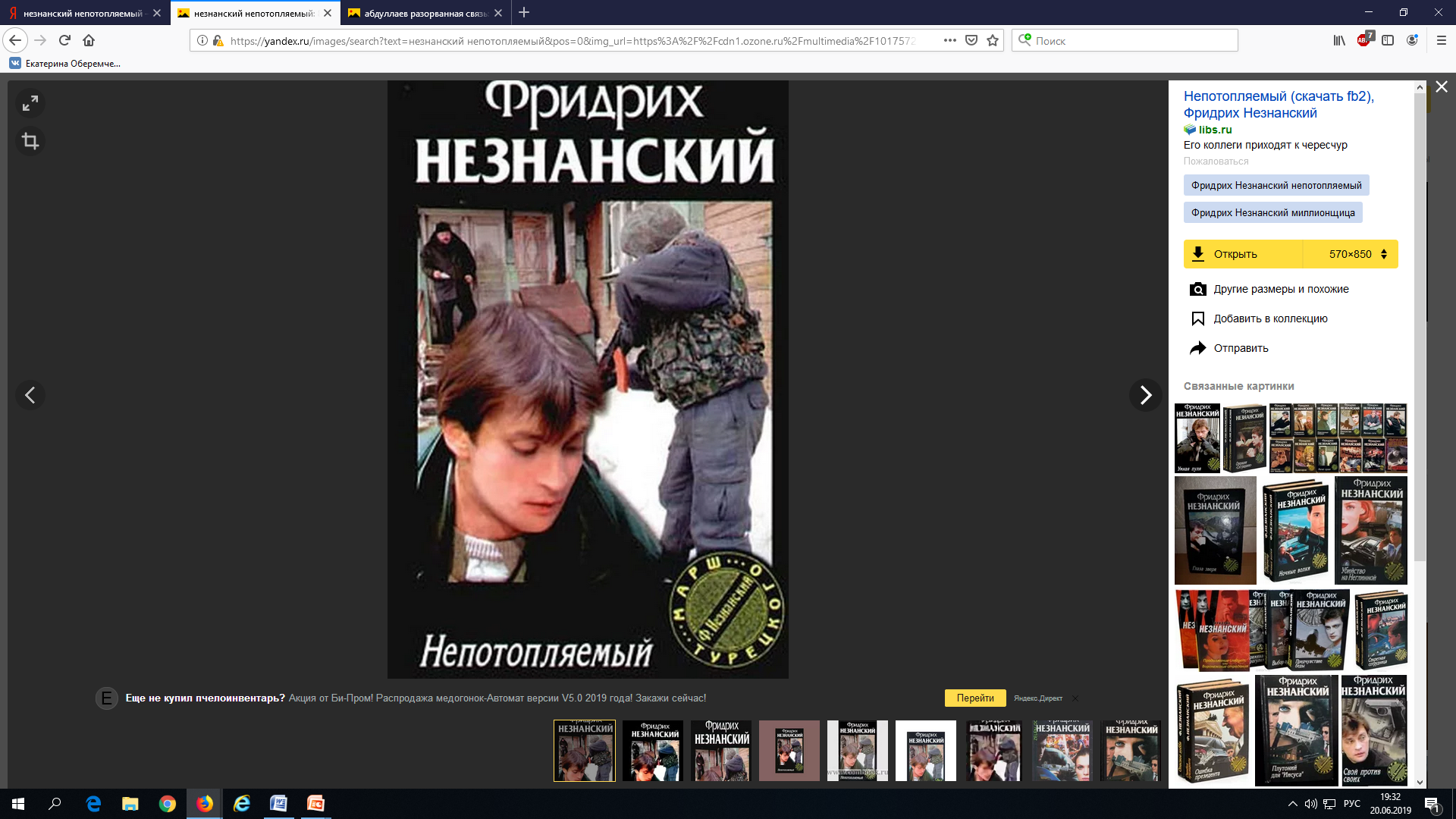 Незнанский Ф. Непотопляемый: роман / 
Ф. Незнанский. – Москва : Эксмо, 2006. - 
311 с.
Шифр 84 Н 446

 В тихом столичном районе произошло ЧП: 
убит следователь Николай Познеев. 
Дело о гибели Познеева попадает в 
Генеральную прокуратуру, к Александру 
Борисовичу Турецкому. 
У следственно-оперативной группы 
возникают сразу три версии произошедшего…
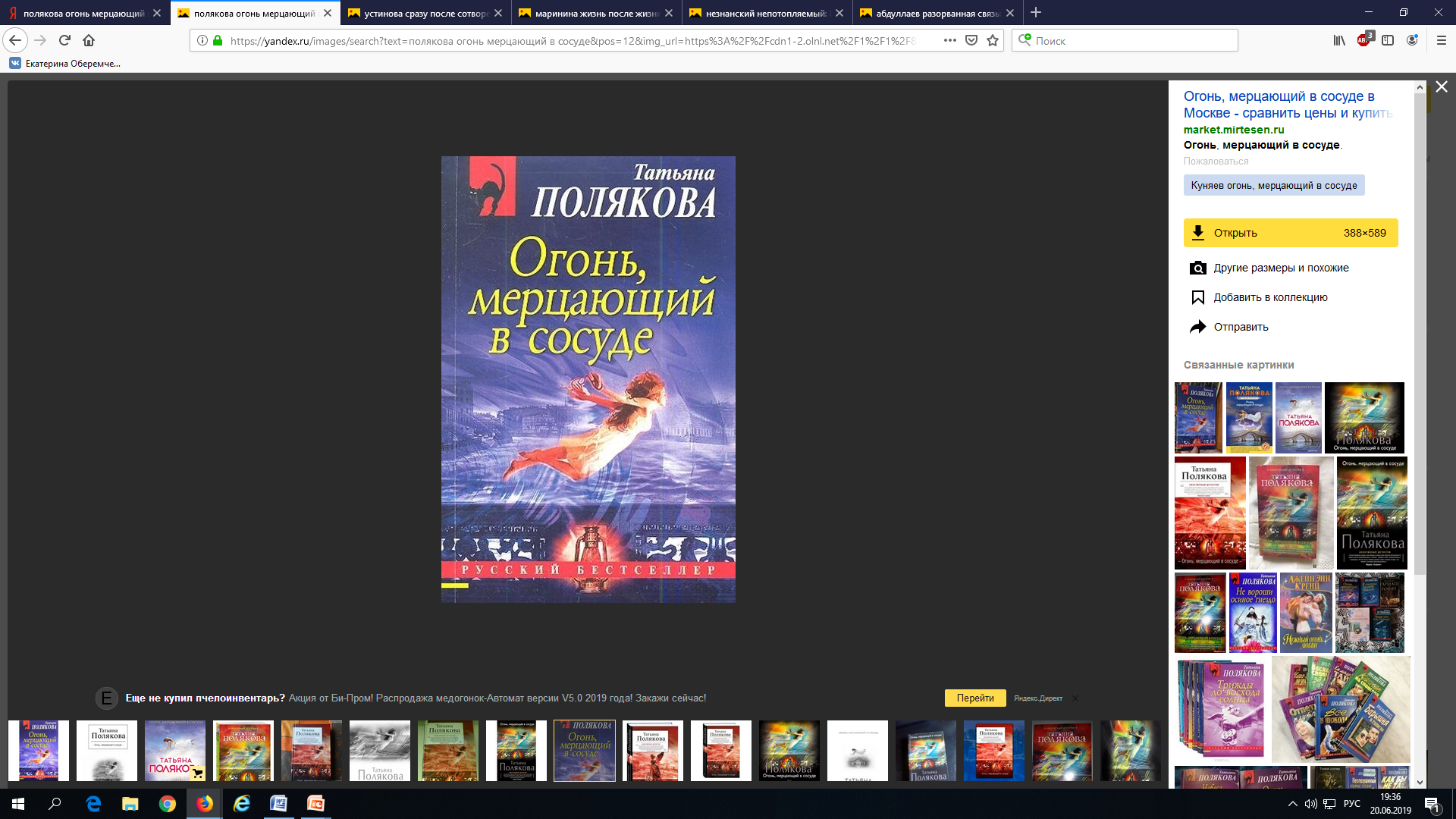 Полякова Т. Огонь, мерцающий в сосуде : 
роман / Т. Полякова. – Москва : Эскмо, 
2012. - 352 с. – (Авантюрный детектив).
Шифр 84 П 542

 Инна даже не подозревала, на что она 
способна. Тихая скромница, боявшаяся 
сказать хоть слово поперек супругу или 
старшему брату, сможет все бросить, сбежать в другой город и там впутаться в 
расследование криминальной истории 
похищения маленького ребенка?
Акунин Б. Пелагея и Черный Монах: 
Роман / Б. Акунин. - Москва : АСТ, 2007. - 413 с.
Шифр 84 А 44

   Роман «Пелагея и Черный Монах» из 
Серии «Провинциальный детектив». Это
 роман о приключениях рыжеволосой 
дотошной монахини, которая вечно 
попадает в диковинные истории.
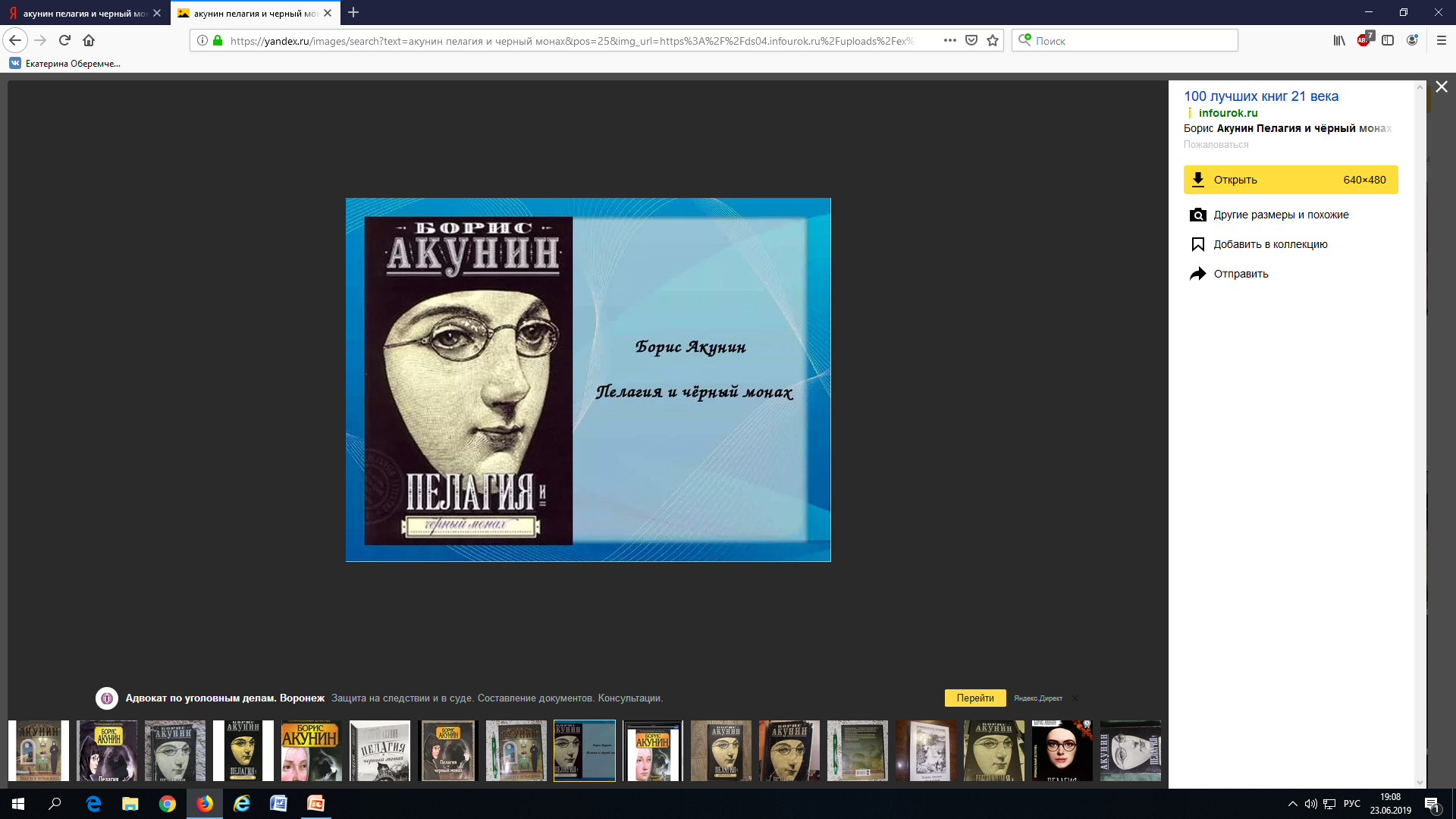 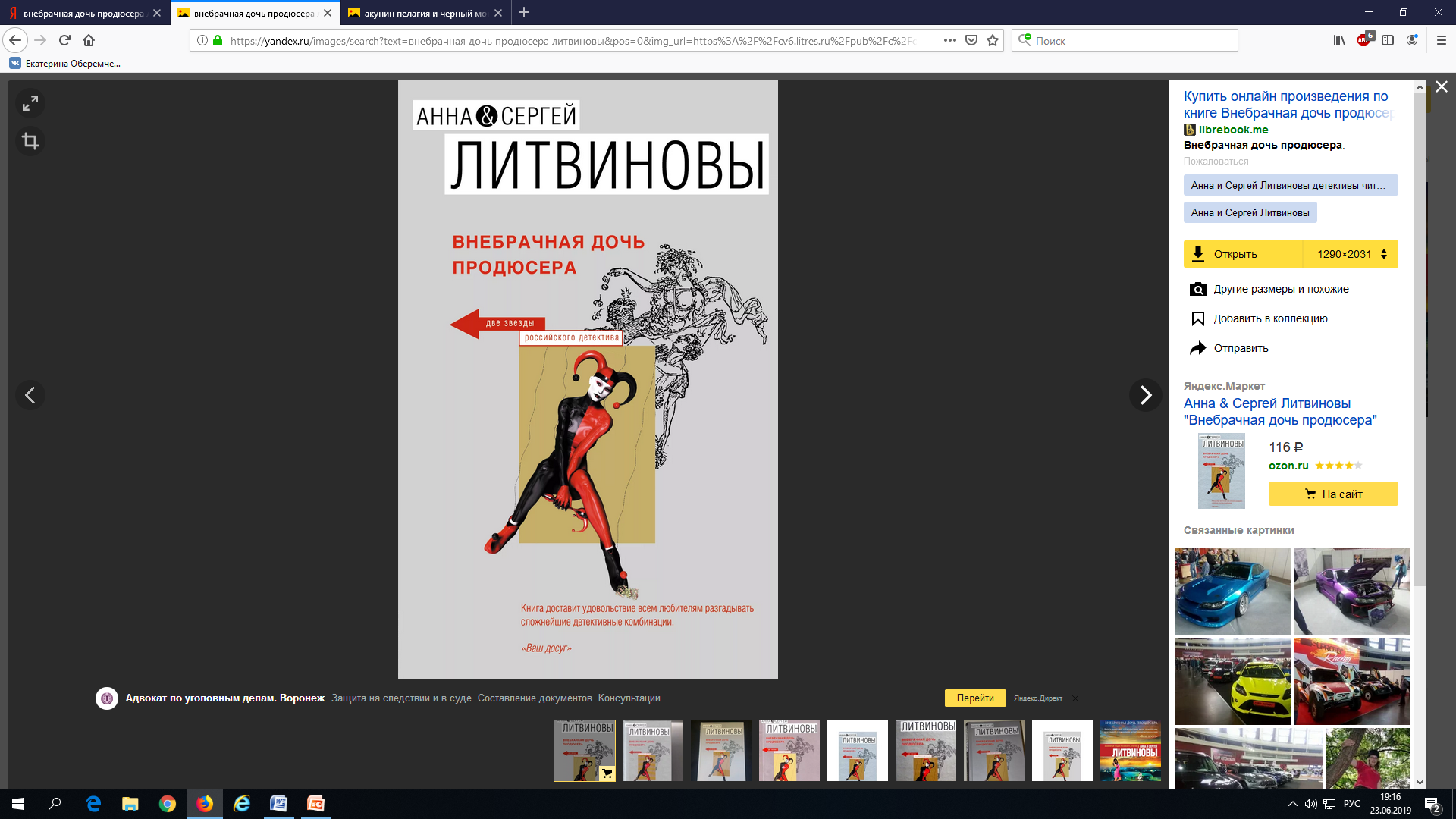 Литвинов С., Литвинова А. Внебрачная 
дочь продюсера : роман / А. Литвинова, 
С. Литвинов. – Москва : Эскмо, 2008. - 
352 с. – (Две звезды российского 
детектива)
Шифр 84 Л 641

   Книга доставит удовольствие всем 
любителям разгадывать сложнейшие 
детективные комбинации.
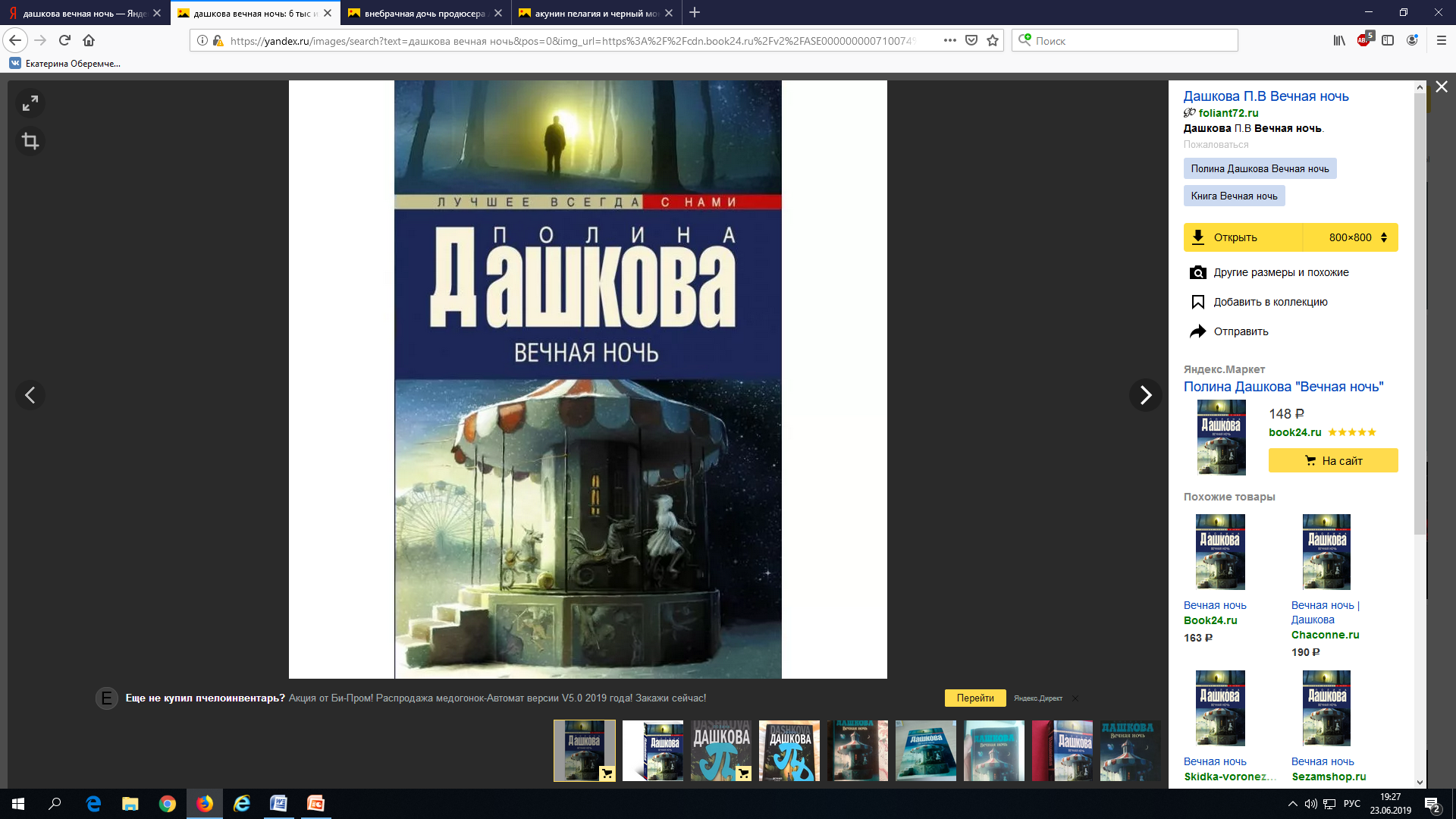 Дашкова П. Вечная ночь : роман / 
П. Дашкова. – Москва : Астрель: АСТ, 
2007. - 571 с.
Шифр 84 П 217

  Убита дочь известного эстрадного певца,
 пятнадцатилетняя Женя Качалова. 
Что это – месть? Деньги? Конкуренция?
 Поисками убийцы занимается следователь
 Соловьев и его бывшая одноклассница – 
судебный психиатр доктор Филиппова.
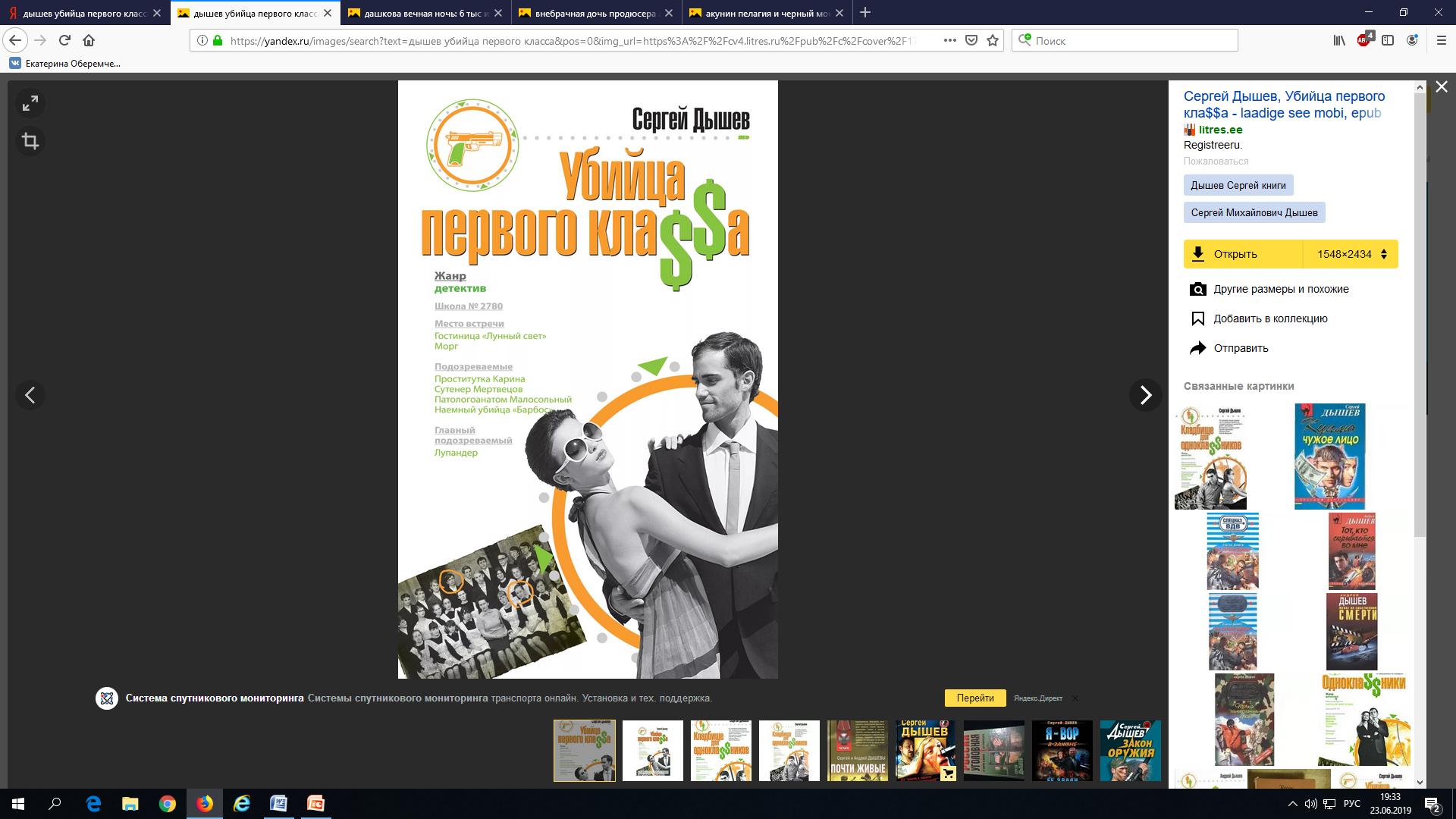 Дышев С. Убийца первого кла$$а: роман / 
С. Дышев. – Москва : Эксмо, 2009. – 320 с.
Шифр 84 Д 917

  Произошло убийство. Мотивы на редкость
 запутанного преступления уходят в 
прошлое, в школьные годы.
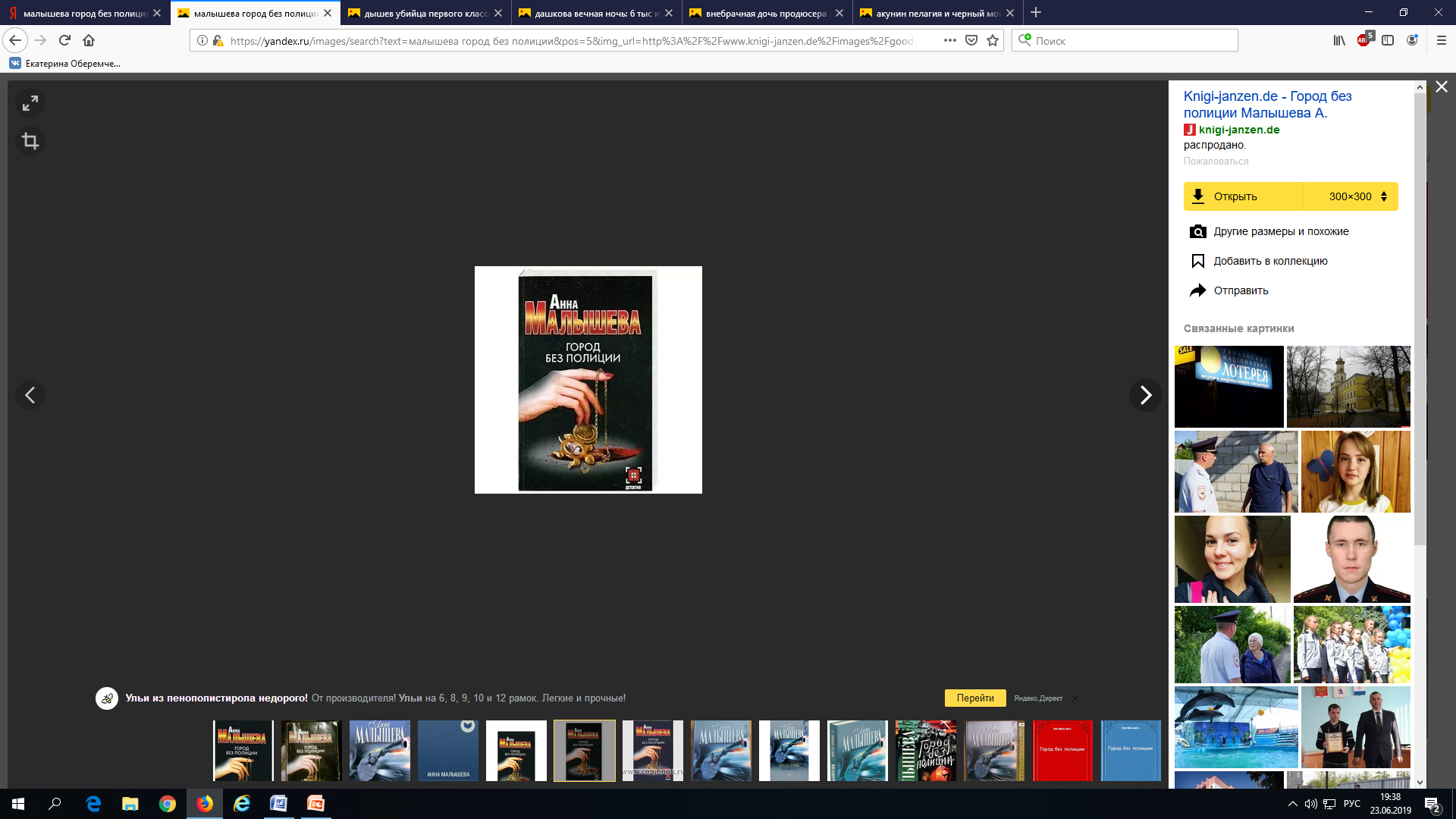 Малышева А. Город без полиции : роман / 
А. Малышева. – Москва : Астрель : АСТ : 
Хранитель, 2007. – 318 с.
Шифр 84 М 207

   Без вести пропал любимый человек, 
уехавший в Грецию на заработки. И вот спустя четыре года Тане, уже успевшей выйти замуж, звонят из Греции и просят помочь в опознании тела.
Детективные романы можно взять на абонементе художественной литературы.


Спасибо за внимание!